Математика - 5
Десятичные дроби
Смотр знаний
Методическая разработка Степаненко Н.А.
МОУ СОШ №4, г. Оленегорск, Мурманской обл.
«Через математические знания, полученные в школе, 
лежит широкая дорога к огромным,
 почти необозримым областям труда и открытий» 
А.Маркушевич
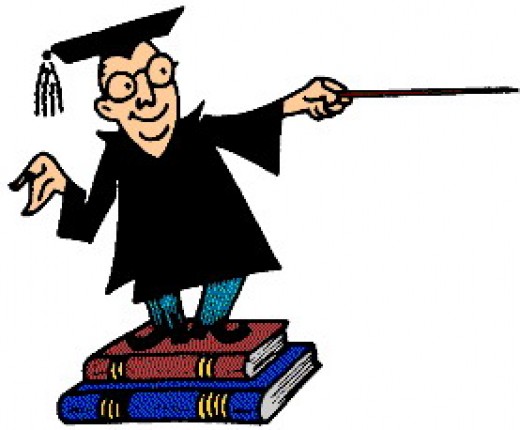 Будь  внимательней, дружок,
Начинаем мы урок.
Предстоит тебе опять
Решать, отгадывать, считать.
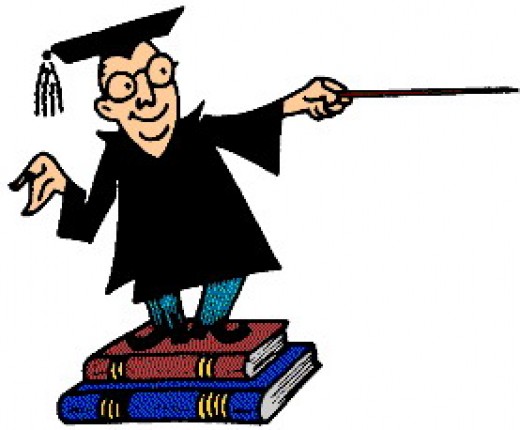 Удачи!
Из истории
Дроби возникли в связи с делением предметов на несколько частей.
Голландский математик Симон Стевин ограничил число рассматриваемых дробей только дробями со знаменателями 10,100,1000,…. 
Запятую, как знак дробности, ввел знаменитый математик, физик и астроном И.Кеплер в  XVI веке.
В России учение о десятичных дробях изложил Леонтий Филипович Магницкий в1703 году в первом учебнике математики «Арифметика, сиречь наука числительная».
«Повторение – мать учения».
1.Верно ли равенство и почему:  
А) 0,850 = 0,85;  
Б)  32 = 320?
2. Сравни дроби:
  А)   6,31 и 17,28;
   Б)    0,527 и 0,572.
3. Умножьте:   245,073 
		- на 10;100;1000;  
		- на 0,1; 0,01.

4.Во сколько раз 
			76,345
 больше, чем
 			0,76345?
«Повторение – мать учения».
5. Вычисли наиболее удобным способом:
	 А) (19,3 ∙ 5) ∙ 20; 

 
	Б) (2,5 ∙ 1,47) ∙ 4.
6.Глядя на равенство 

1,57 ∙ 1,2 = 1,884, 

 скажите, чему равно частное

         1,884 : 1,2?
Найди сумму чисел, выбрав:
В первом столбике наименьшее число;

Во втором столбике наибольшее число;

В третьем – не наибольшее и не наименьшее.
Проверь себя:
2,3 + 6,3 + 1,4 = 10
«Без волненья, без заботы не жди радости от работы».
ЗАДАНИЕ 1.Расшифруй слово, расположив дроби в порядке убывания:
МОЛЬЕР
Задание 2. Выбери в каждой строке букву, соответствующую верному высказыванию, и расшифруй название деревянных укреплений, которые были построены в 1591 году вокруг Москвы:
Проверь себя:
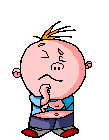 СКОРОДОЯ
Задание 3. Реши уравнение и узнай:
а) сколько килограмм пищи съедает белый медведь за одну кормежку:
    25,34 – 0,5 у = 15,34? 
                         			 					(20 кг)	
б) сколько тонн весит белый медведь:
	  2 х – 1,9 х =0,25 ∙0,4?                    
			 (1 тонну)
в) какова длина белого медведя в метрах: 
	34 (х – 1,2)= 61,2?         
			  (3м)
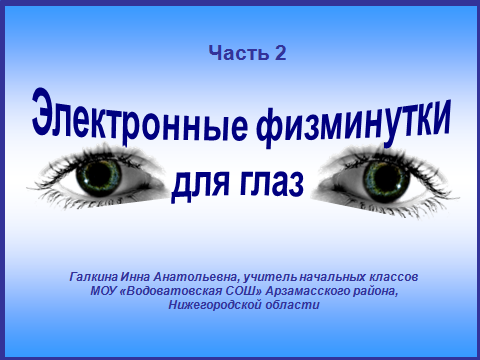 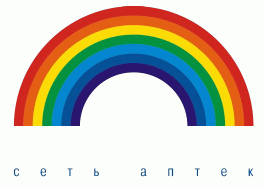 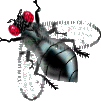 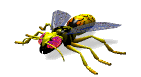 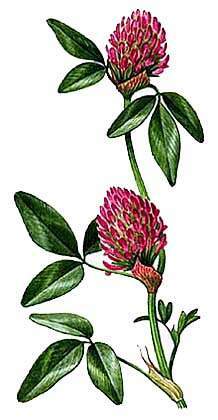 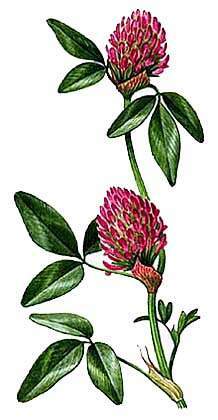 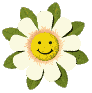 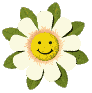 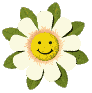 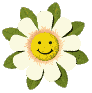 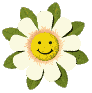 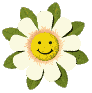 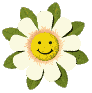 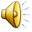 Будьте здоровы!
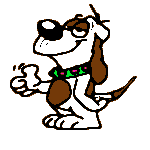 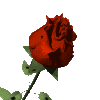 «Усердие все превозмогает».
Задание 1. Реши примеры и расшифруй пословицу:
А)0,7 + 0,5;  Б) 3,9 + 5,4;
В)7,6 – 0,8;  Г)10,3 – 1,9.

А)0,4 – 0,28;Б) 5,68 + 0,12;   
В)15 – 7,2;   Г) 4,3 + 3,83.
8,4 – пригодится;  5,8 – боги;  1,2 – грамоте;  8,13 – обжигают; 
 6,8 – всегда;  0,12 – не;  7,8 – горшки;  9,3 – учиться.
   (грамоте учиться всегда пригодится) 	 
(не боги горшки обжигают)
«Усердие все превозмогает».
Задание 2. На Земном шаре обитают птицы – безошибочные определители прогноза погоды на лето. Название этих птиц зашифровано в примерах. Выполни деление, найди частное и соответствующую ему букву, тогда прочтешь название птиц метеорологов.
4,5 : 1,8;        3,15 : 0,15; 
  4,2 : 2,8;        36 : 0,8;  
  21 : 0,15;       60 : 2,5;  
  4,25 : 2,5;      490 : 14.



 1,5 – а;    140 – и;    2,5 – ф;
 24 –н;       45 – м;     21 – л;
 35 – о;      1,7 – г; 

 (ФЛАМИНГО)
Задача
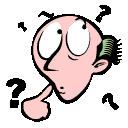 Самостоятельную работу по математике написали
     8 учеников    -    на «5»,
    12 учеников   –   на «4»,
    4 ученика    –  на «3»,
    1 ученик      -  на «2».
    Вычисли средний балл класса за эту самостоятельную работу.
(8∙5 + 12 ∙ 4 + 4 ∙ 3 +1 ∙ 2) = 92
8 + 12 + 4 + 1 = 25
92 : 25 = 3,68 ≈ 4
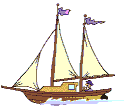 Задача
Катер плыл 1,5 ч по реке со скоростью 30 км/ч, а затем еще 0,5 ч по озеру со скоростью 
32 км/ч. С какой средней скоростью плыл катер?
1) 30 ∙1,5 + 32∙0,5=
     =  45 + 16 = 61(км)

2) 1,5 + 0,5 =2 (ч)

3)61 : 2 = 30,5 (км/ч)
«Ум без догадки гроша не стоит».
Задание 1.Не вычисляя, найди в строках правильные ответы. Из соответствующих им букв составь фамилию известного философа XVII века, который разработал гипотезу о происхождении солнечной системы из первоначальной туманности.	
(КАНТ)
Стихотворение В. Лившица «Три десятых»
Интересное и меткое «арифметическое» сравнение делал Лев Николаевич Толстой.
 Он говорил, что человек подобен дроби, числитель которой есть то, что человек представляет собой, а знаменатель – то, что он думает о себе. Чем большего мнения о себе человек, тем больше знаменатель, а значит,  тем меньше дробь.
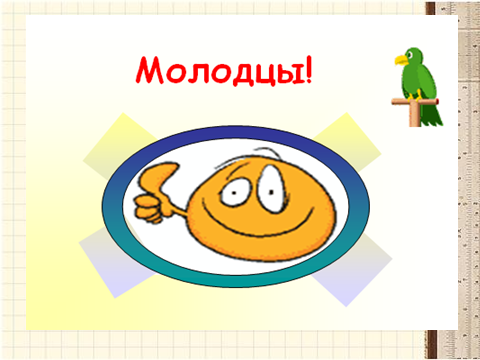 Спасибо за урок!